Toimitsijainfo
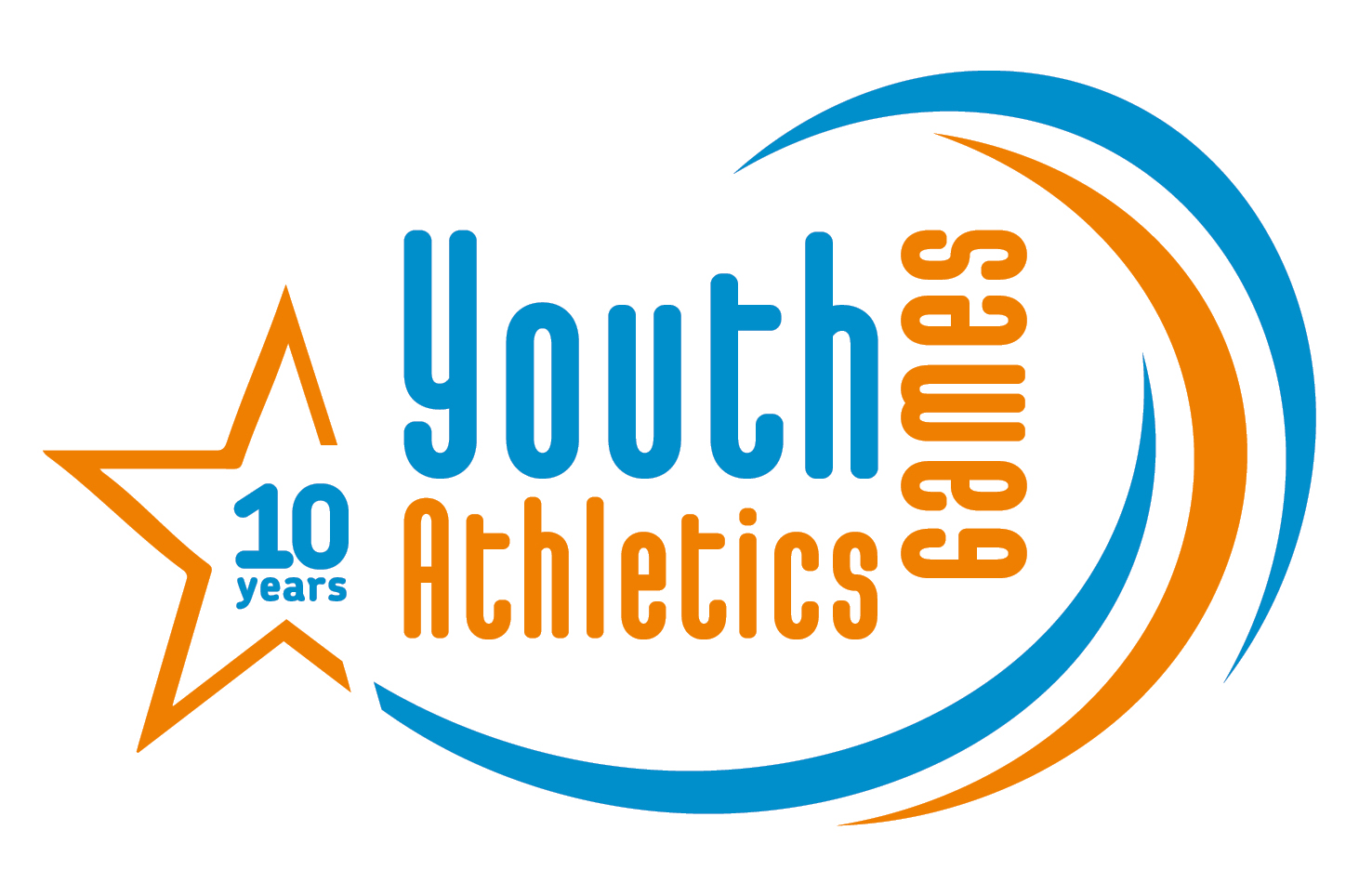 Maanantaina 13.6.2022
Kesän suurin nuorisoyleisurheilutapahtuma
Tapahtuman 10. juhlavuosi
 3. kerta Lahdessa
 yli 1500 urheilijaa 4 kisapäivän aikana
 300 viestijoukkuetta perjantaina
 11 lajia pyörii samanaikaisesti, juoksuja etu- ja takasuoralla
 Paljon tuttua, mutta myös paljon pieniä yksityiskohtia
 Kaikkien on tärkeä tutustua ja uhrata muutama ajatus omalle toimitsijapisteelleen etukäteen. Apuna toimitsijaohje joka löytyy Ahkeran etusivun Toimitsijarekry –napin kautta.
Toimitsijoiden ilmoittautuminen
Kisakanslian yhteyteen YLÄPIHALLE.
 Toimitsijoille toimitsijaranneke ja toimitsijapaita
 Radiopuhelimet haetaan yläkerrasta Ahkeran toimistosta (niille joille se tulee)
Toimitsijahuolto
Urheilukeskuksen yläkerran kokoustiloissa toimitsijoille ruokaa ja perinteistä toimitsijahuoltoa; leivät, pullat, kahvit jne
 Toimitsijat joilla aikaa ruokailuun – suositus käydä syömässä kohteessa Ravintola KOTI. Sijaitsee Suurhallin ja Messuhallin nurkassa. Ufokatoksen alta sisään.
Kilpailun johtoa
Kilpailunjohtaja    Markku Hölsö    050 527 9207
Kilpailunjohtaja    Jarkko Mantila      044 725 2310
Pääsihteeri      Matti Hannikainen         044 257 4545
Johtoryhmän jäsen   Janne Harjula        044 036 0300
Liikenne ja järjestys      Tapani Levelä       040 501 4097 
SUL ja Tapahtumatori      Piia Jäntti        050 470 2622
Kisakanslia          Tea Kosunen            040 748 0563
Ruokahuolto        Tuulikki Pohjonen    0400 916 009
Kioskit                Arja Tikka         040 7354788
Koulumajoitus       Laura Lahtinen
Ensiapu        Maria Juhanila            040 5263869